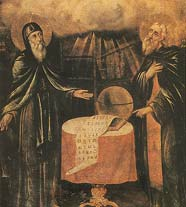 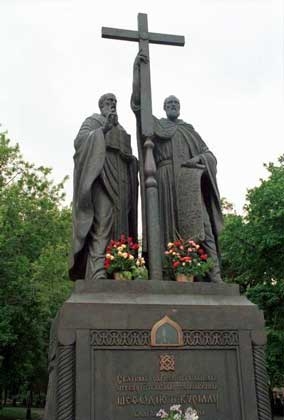 День славянской письменности и культуры,
День памяти святых равноапостольных Кирилла и Мефодия
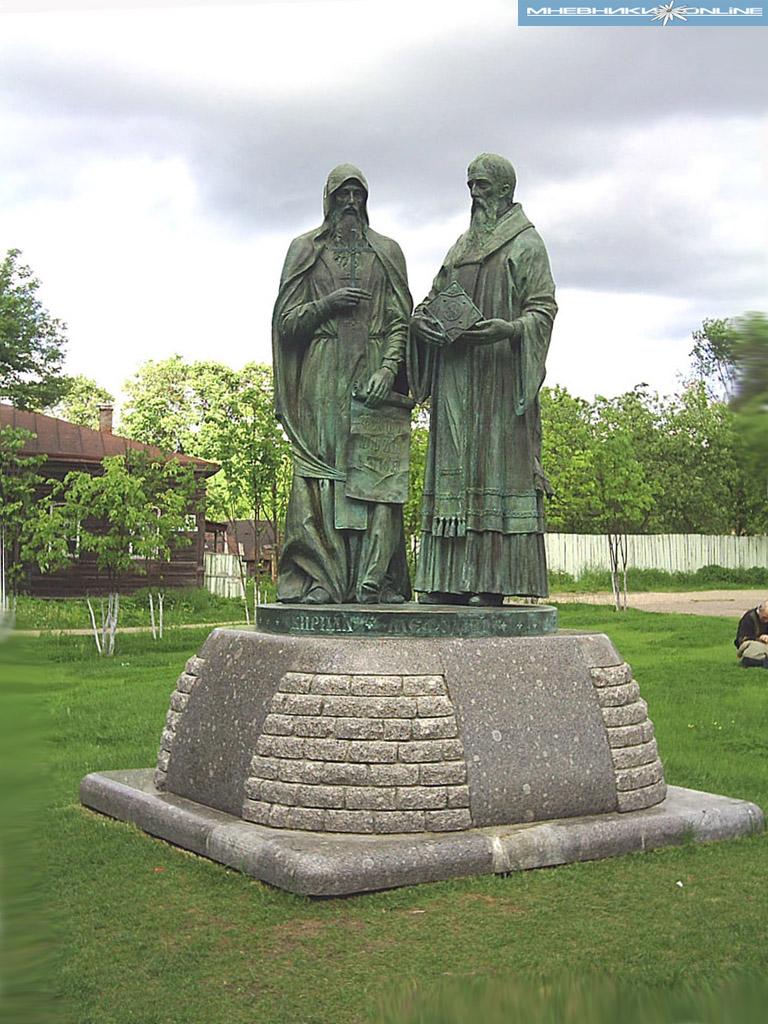 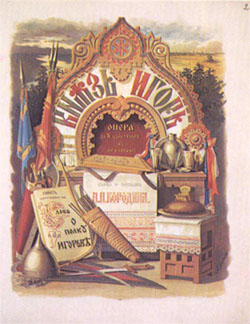 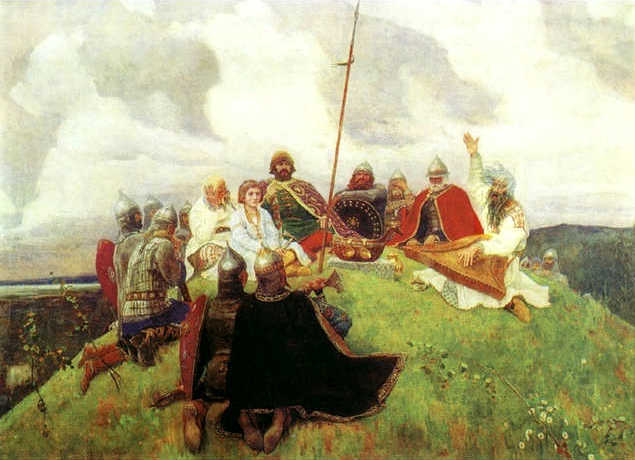 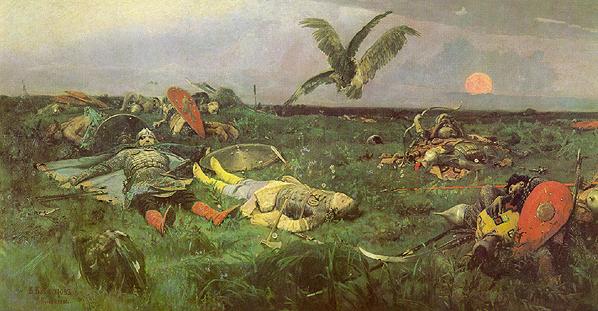 Не лепо ли ны бяшетъ, братие,начяти старыми словесытрудныхъ повестий о пълку Игореве,Игоря Святъславлича?
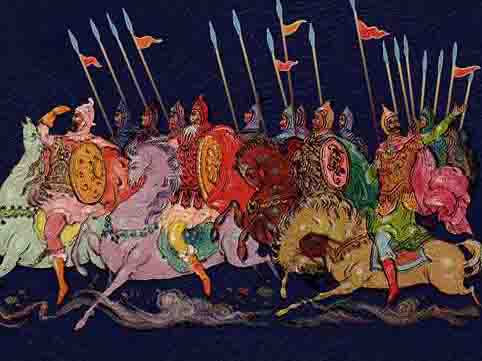 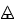 ГЛАГОЛИЦА
Название глаголица происходит от славянского слова «глаголъ» - говорить.
 Глаголица  широко употреблялась в Моравии и Болгарии, но изредка в  Древней Руси.
Глаголица  и кириллица полностью совпадают по составу, порядку и значению букв, но резко отличаются по форме букв.
ГЛАГОЛИЦА
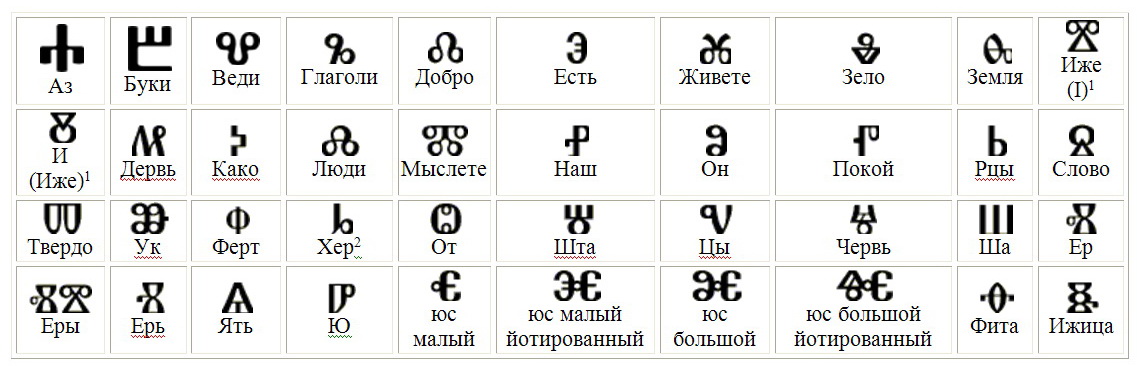 КИРИЛЛИЦА
«Кириллица» была названа по имени одного из двух братьев. 
В основу было положено греческое письмо и дополнено новыми знаками, отражающими специфические славянские звуки. Буквы азбуки употреблялись и цифровом значении.
ГЛАГОЛИЦА
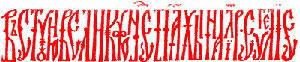 Графика кириллицы постепенно на протяжении веков изменялась: уменьшалось количество букв, упрощалось их начертание (устав, вязь, полуустав, скоропись).
КИРИЛЛИЦА
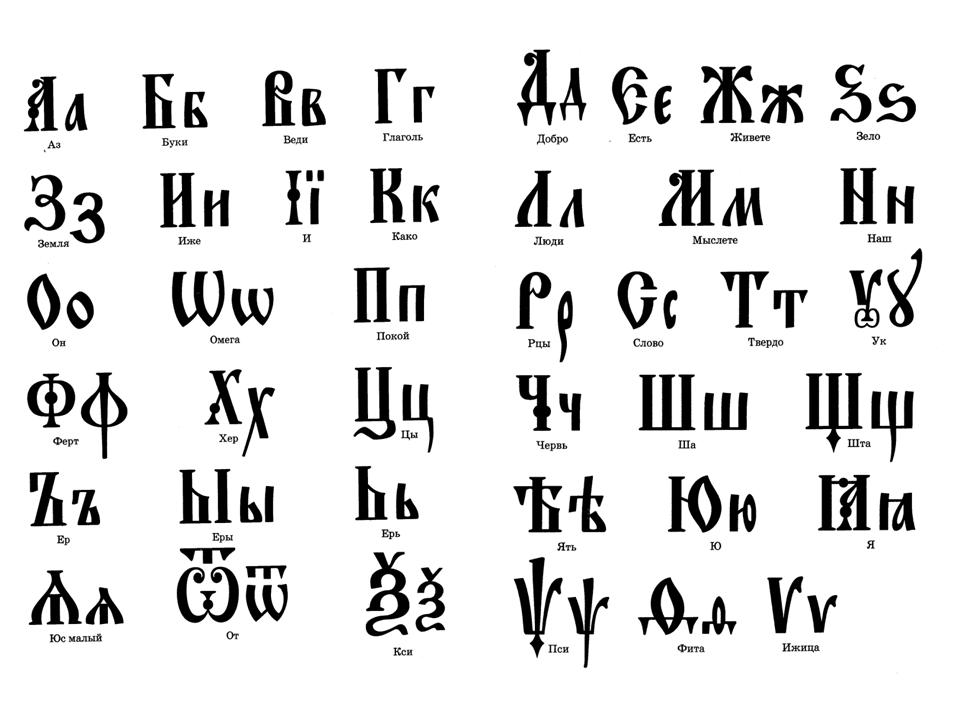 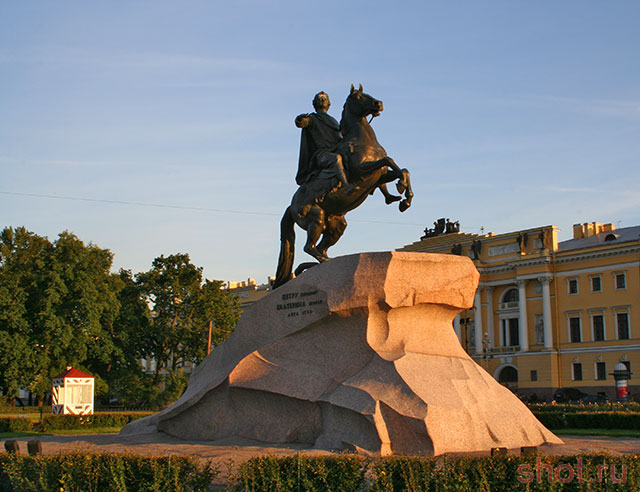 реформы Петра 1
Большим событием на Руси было введение Петром I в 1708 году гражданского шрифта и проведение реформы орфографии: ряд букв  был изъят из алфавита.
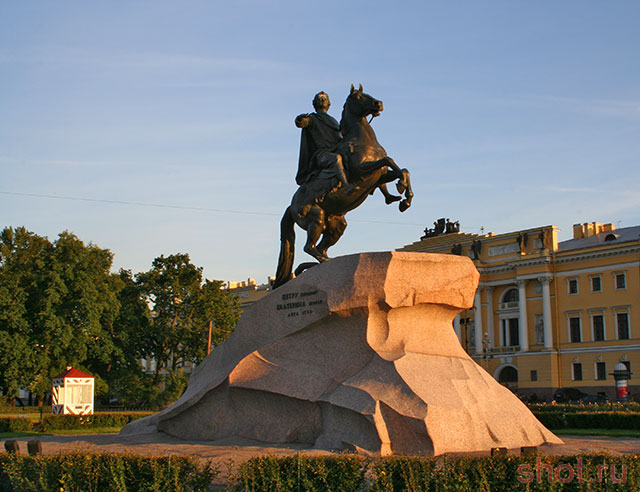 При Петре I вводятся арабские цифры для числового обозначения вместо обозначения их буквами.
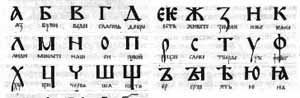 реформы 1917 года
После 1917 года была проведена ещё одна значительная реформа правописания.
     Из старого алфавита были изъяты лишние буквы («ять», «фита», «ер»), «ё» стала носить факультативное значение.
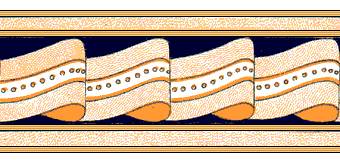 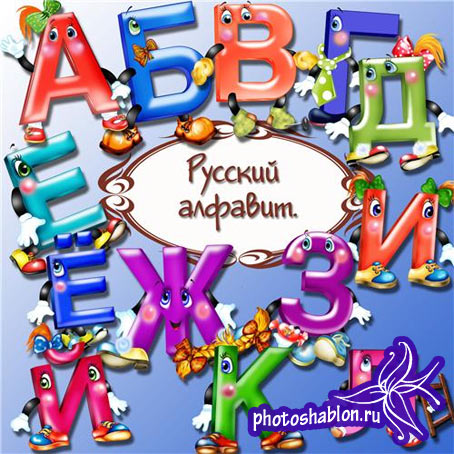 ИГРА
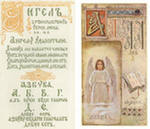 ПЕРВЫЙ ТУР
БЛИЦ-ОПРОС
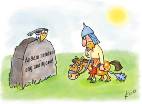 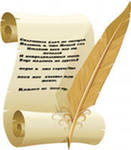 Мирское имя Кирилла?
Варфоломей
Никон
Константин
Мефодий
. Есть выражение ходить фертом. С какой буквой кириллицы это связано?
1. Т
2. Ф
3.  Ђ 
4. Я
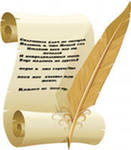 Какой буквы не было в кириллице?
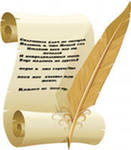 Покой 
 Добро 
 Твердо
Небо
Какая буква в русском алфавите самая молодая?
Ф
Э
Ё
Й
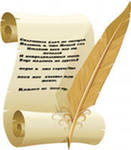 Какого числа не было в древнерусском языке?
Тройственного 
 Единственного 
Множественного
 Двойственного
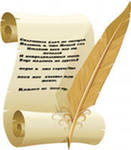 ВТОРАЯ ИГРА
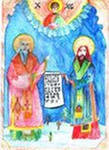 . Назовите последнюю букву кириллицы?
Ижица
 Фита 
Добро
 Ять
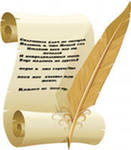 Когда была проведена первая реформа азбуки?
В 18 веке 
В 17 веке 
в 19 веке
в 20 веке
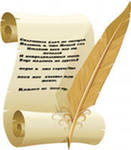 Кто является автором четырехтомного “Толкового словаря живого великорусского языка”, напечатанного в 1863- 1866?
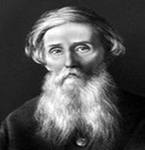 Ожегов С. И. 
Даль В. И. 
Ушаков Д. Н. 
 Щерба Л. В.
Как прозвали Кирилла в Константинополе?
Проповедник 
Священник
Философ
Книжник
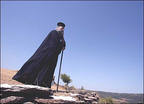 Какое название имел предложный падеж в древнерусском языке?
Беспредложный 
Звательный
 Местный
Указательный
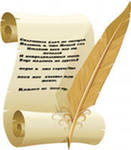 Третья игра
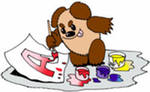 Кем был отец братьев?
Военачальник 
Священник 
 Воин
 Крестьянин
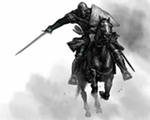 Какой буквы сейчас нет в русском алфавите?
Аз 
Буки 
Како
Омега
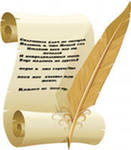 Кто провел первую реформу азбуки?
Михаил Романов 
Петр 1 
Александр 1
Николай 2
Какую букву называли буквой-страшилищем , буквой-пугалом?
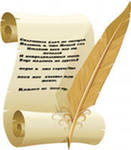 Буки
Ижица
Ять
Юс малый
Кто изобрел букву Ё?
Карамзин Н.М. 
Ломоносов М.В
Тредиаковский
Пушкин А.С
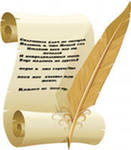 Четвертая игра
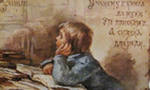 Какую почетную должность занимал Кирилл при церкви Папы Николая 1 Великого?
Военачальник 
Советник
 Библиотекарь
Священник
В каком городе родились братья Кирилл и Мефодий?
Афины 
Солунь 
Константинополь
Рим
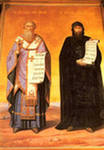 Сколько букв включала первоначально кириллица?
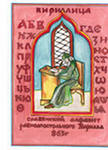 43
40
33
50
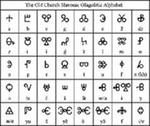 Какую букву называли “лодырем, дармоедом, бездельником”?
Ять 
Ижица 
Ер
 Юс
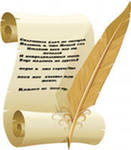 Назовите год рождения буквы Ё?
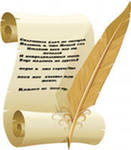 1797 
1897
1997
1800
Пятая игра
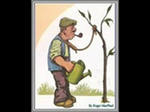 Когда празднуется день Кирилла и Мефодия?
1 сентября 
24 мая 
1 апреля
12 ноября
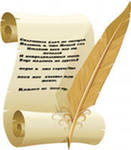 Кого считают основоположником русского литературного языка?
Державина Г. Р
Пушкина А. С. 
Ломоносова М. В.
Лермонтова М. Ю.
Какой буквы сейчас нет в русском алфавите?
Живите
Люди
Слово
 Зело
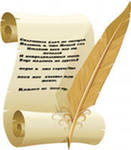 Когда на Русь пришла кириллица?
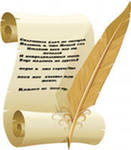 988 
 862 
915
 732
Буквы употреблялись для обозначения чисел. Какая буква употреблялась для обозначения числа 3?
Люди 
Аз
 Веди
 Глаголь
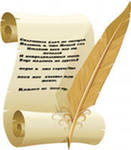 ВТОРОЙ ТУР
ДЕШИФРОВЩИК
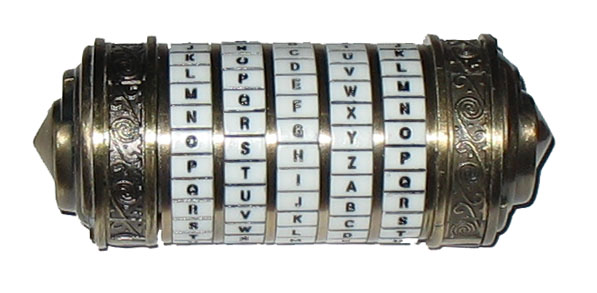 К
И
Р
И
Л
Л
«ДЕШИФРОВЩИК»
Имя одного 
из славянских первоучителей,  которые после смерти  были причислены  к лику святых и в Риме, 
и в Византии.
4 3 6 3 4 4
Ь Э Ю Я
0
париж
«ДЕШИФРОВЩИК»
Здесь находится крупнейший кодикологический центр мира.
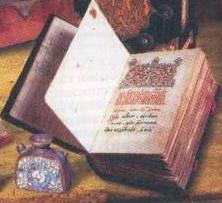 6 1 6 3 3
Ь Э Ю Я
0
С
К
О
Р
О
П
И
С
Ь
«ДЕШИФРОВЩИК»
Подчерк деловой письменности, характеризующийся непрерывностью движения пера при начертании букв.
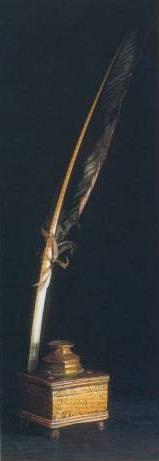 Ь Э Ю Я
0
6 4 5 6 5 6 3 6 0
вязь
«ДЕШИФРОВЩИК»
Декоративное письмо, буквы которого связываются в непрерывный орнамент.
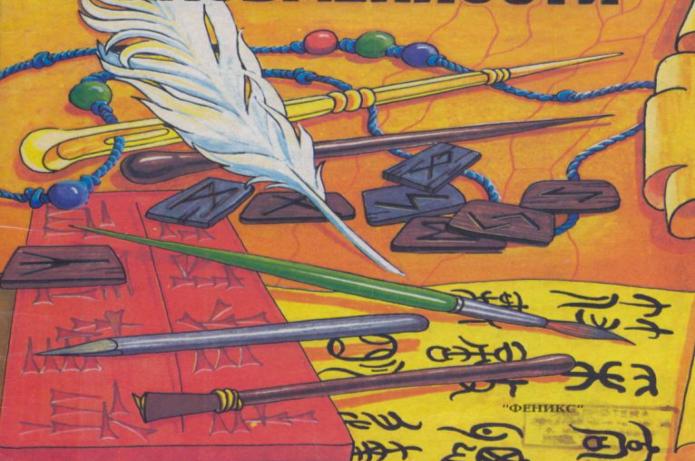 1 0 3 0
Ь Э Ю Я
0
ТРЕТИЙ ТУР
ПЕРЕВЁРТЫШИ
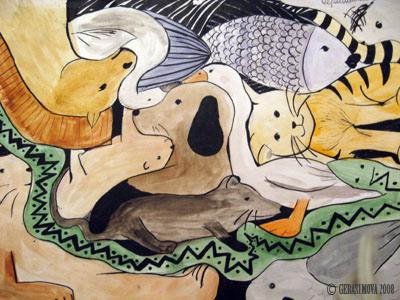 Финская пословица:
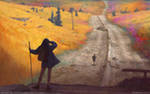 Тот не заблудится, кто спрашивает
Русский вариант:
Язык до Киева доведёт
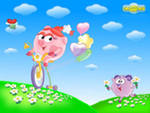 Иранская пословица:
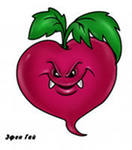 Где нет фруктовых  деревьев, свекла сойдёт за апельсин
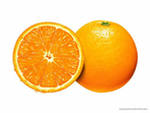 Русский вариант:
На безрыбье и рак рыба
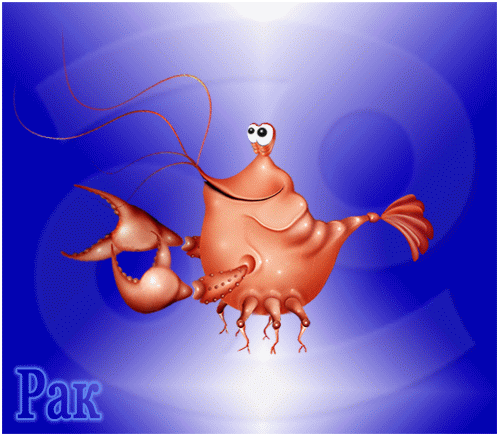 Вьетнамская пословица:
Неторопливый слон раньше достигнет цели, чем резвый жеребец
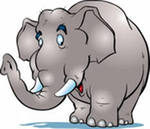 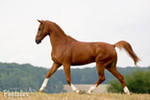 Русский вариант:
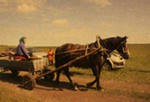 Тише едешь – дальше будешь
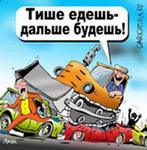 Индонезийская пословица:
Очень резво белка прыгает, а иной раз срывается
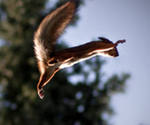 Русский вариант:
Конь о четырёх ногах, и тот спотыкается
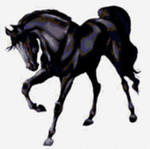 Английская пословица:
В каждом стаде есть своя чёрная овца
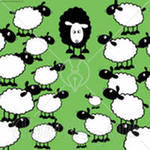 Русский вариант:
В семье не без урода
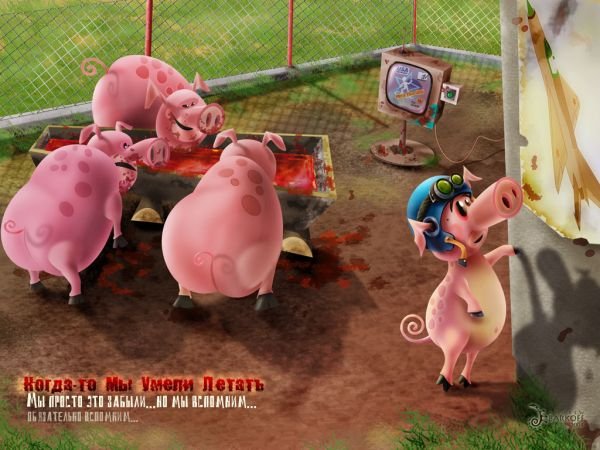 ПОДВЕДЕНИЕ ИТОГОВ